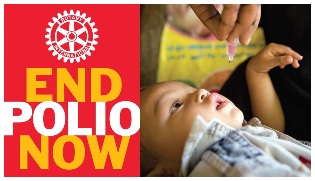 ポリオプラスとロータリーカード
ポリオプラス委員会・
ロータリーカードコーディネーター
朱　孝
ポリオとは？
ポリオプラスの歩み麹町ロータリークラブ  1
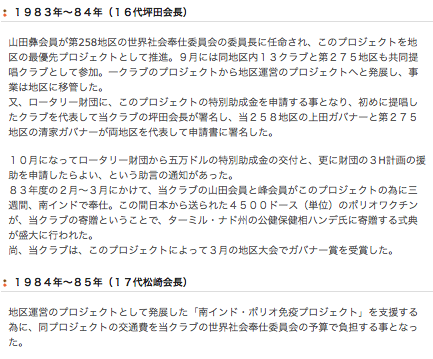 ポリオプラスの歩み麹町ロータリークラブ  2
http://www.koujimachi-rc.jp/polioplus/index.html
ロータリーカードでポリオ撲滅を実現しよう
https://youtu.be/3TbMnwT8lyY
ダイナースカード
クラブ単位での作成が可能
例会費や諸経費の支払いだけではなく、RIへの人頭分担金、寄付の支払いも可能
年会費無料
利用額の0.3%がカード会社よりRIに支払われ、全額ポリオプラスに寄付される
ダイナースクラブカード申込書 1
ダイナースクラブカード申込書 2
ダイナースクラブカード申込書 3
ダイナースクラブカード 同意書 1
ダイナースクラブカード 同意書 2
ダイナースクラブカード本人確認書類を忘れずに
RIは一人あたり30ドルのポリオプラスへの寄付をお願いしています。
＄30達成への近道
　　　↓　↓　↓　↓　↓　
ロータリーカードの
ポイント還元システムの活用
オリコカードの加入方法
１，ネット申込で完了（用紙に記入する手間がいらない）

２，年会費無料（ゴールドカードは年会費10,000円）
オリコカード
オリコカード
100万円利用　➡　1000ポイント
＝5000円>30$を個人の寄付として還元
オリコカード
ポイント還元方法
昨年度ポイント還元実績1,335,000円
お申し込み
URL
https://www.orico.co.jp/merchant/rotary/standardcard.html
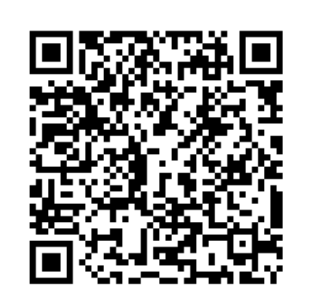 映画　ブレス幸せの呼吸1958年にポリオに罹患した英国人ロビン・カベンディッシュの生涯を描く
http://breath-movie.jp
上映館　USシネマ千葉劇場9月7日（金）〜14日（金）
USシネマ千葉劇場地図千葉市中央区中央３丁目８−８ 中央ＣＩＢビル 2Ｆ